ABC Elementary
CAREER DAY
Add some pictures of you at work and play here
Hi!
My name, CPA
What is your favorite part of school?
What do you like to do when you’re not in school?
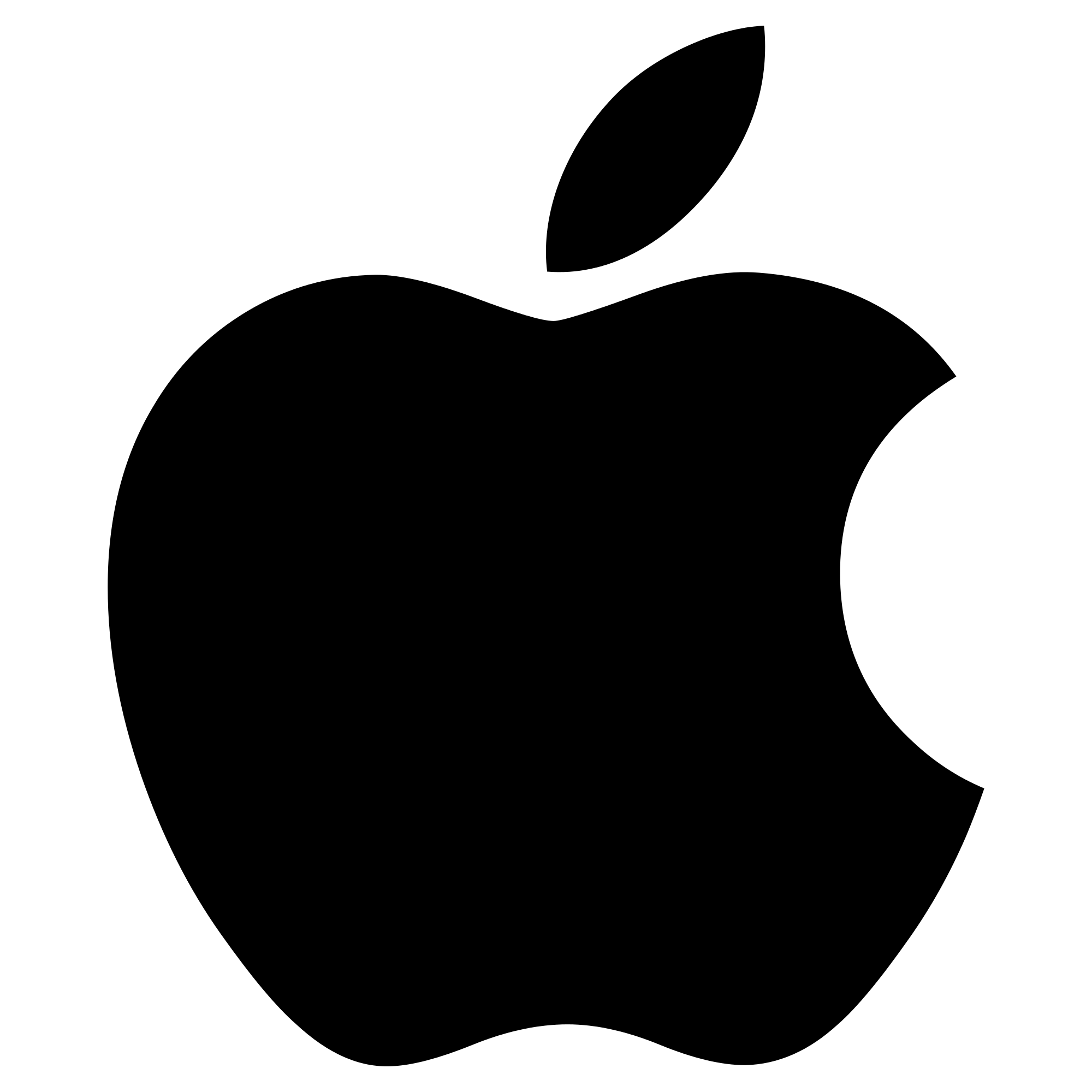 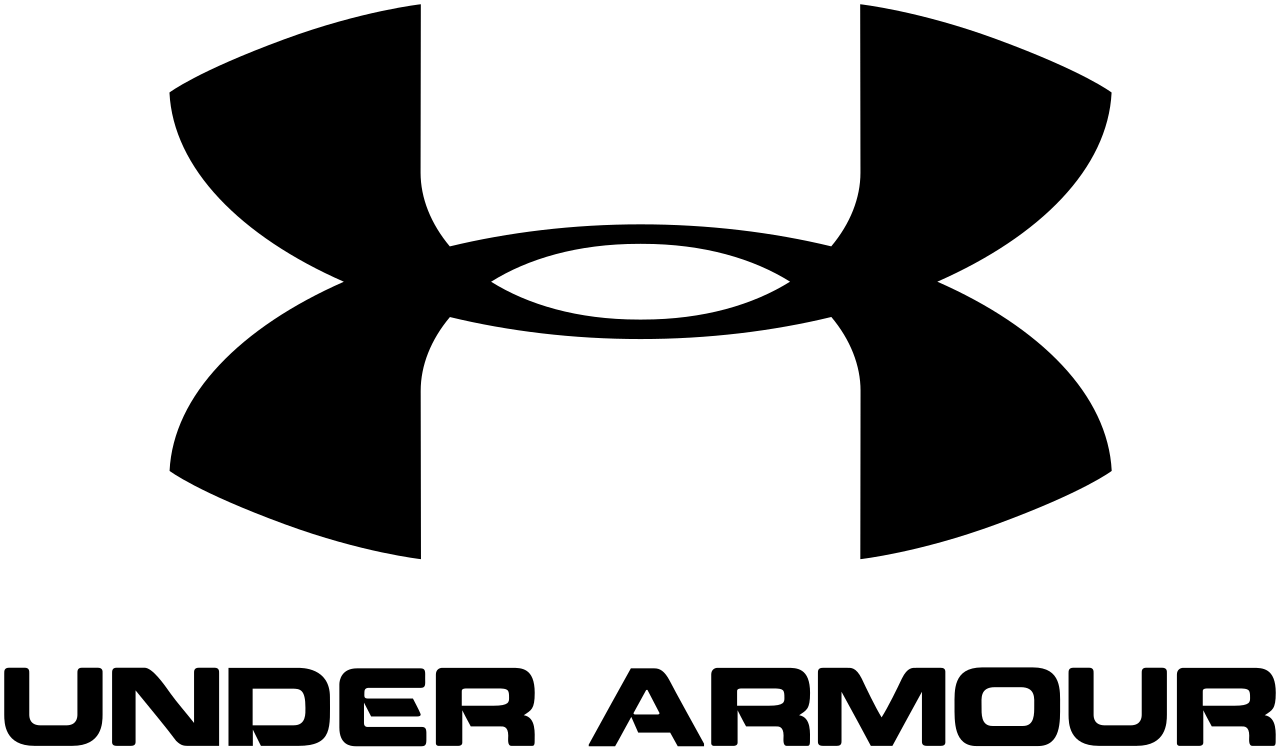 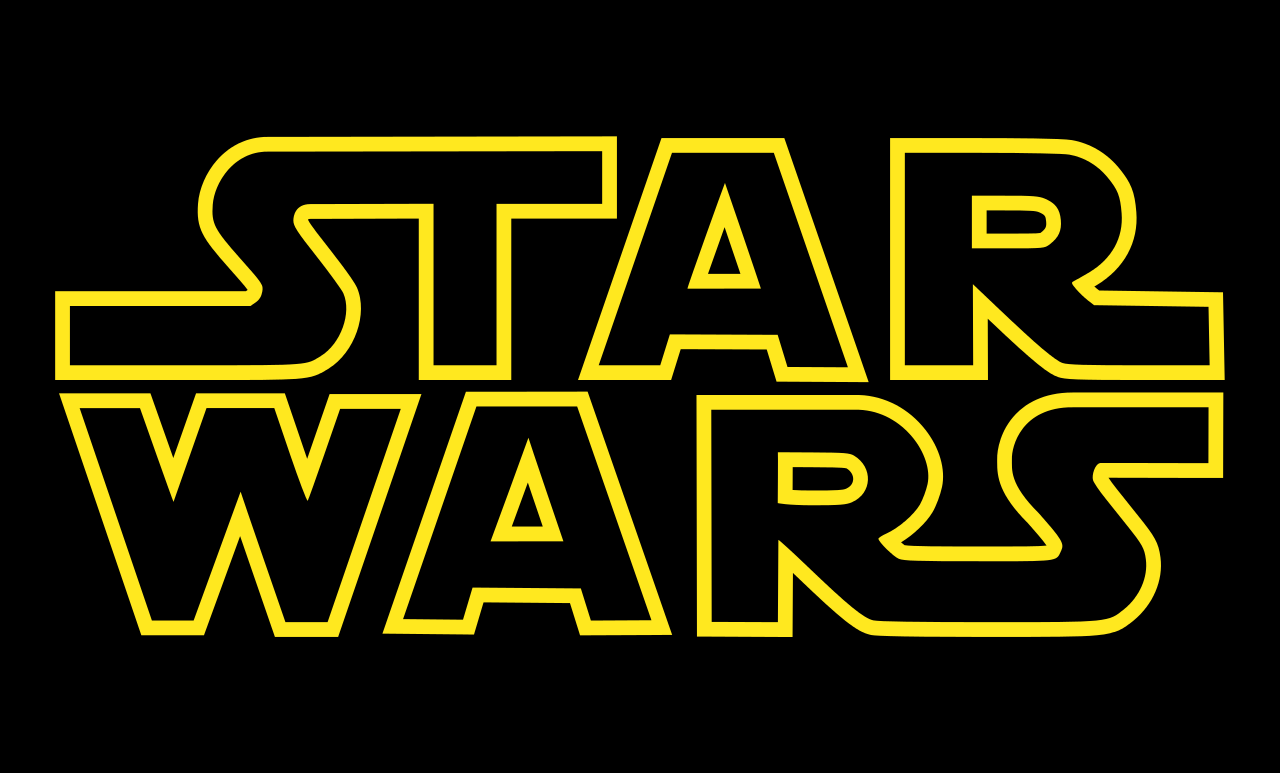 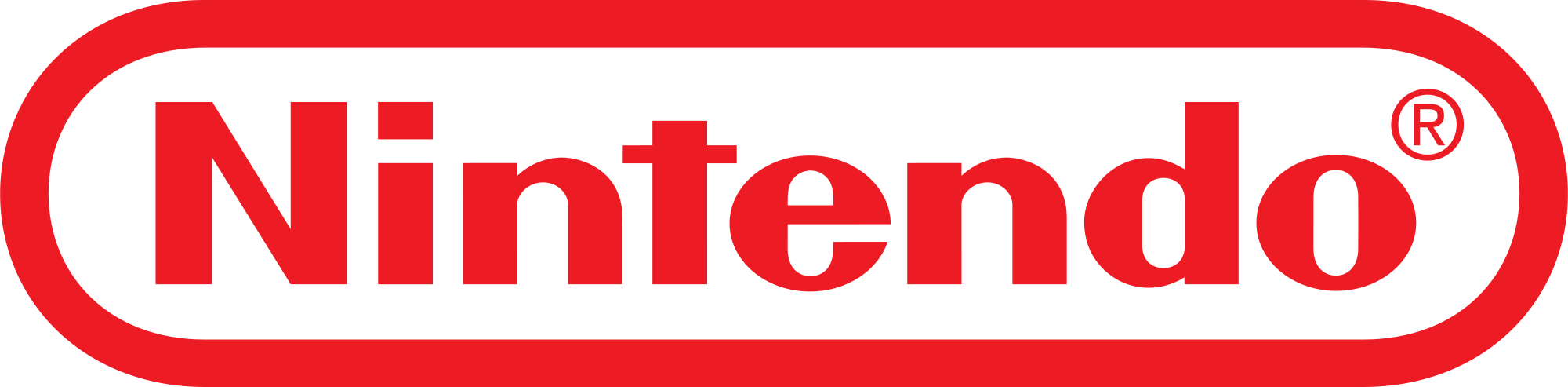 What’s your favorite brand?
CPA
CPA=Certified Public Accountant
Licensed by the state government
Really hard test
Specialized knowledge
Accounting
System / Process
Language